French
Ask and answer about future intentions [2/2]
Using inversion with aller + infinitive 
Question words
Madame Johnson
[ SFE ]
Silent Final E
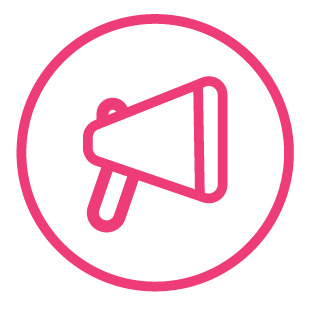 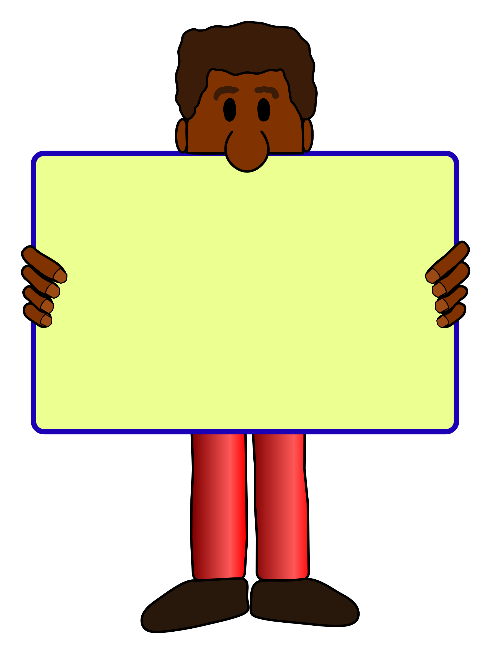 [shy]
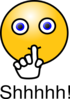 timide
[ SFE ]
Silent Final E
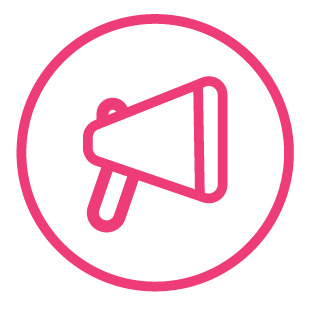 moderne
monde
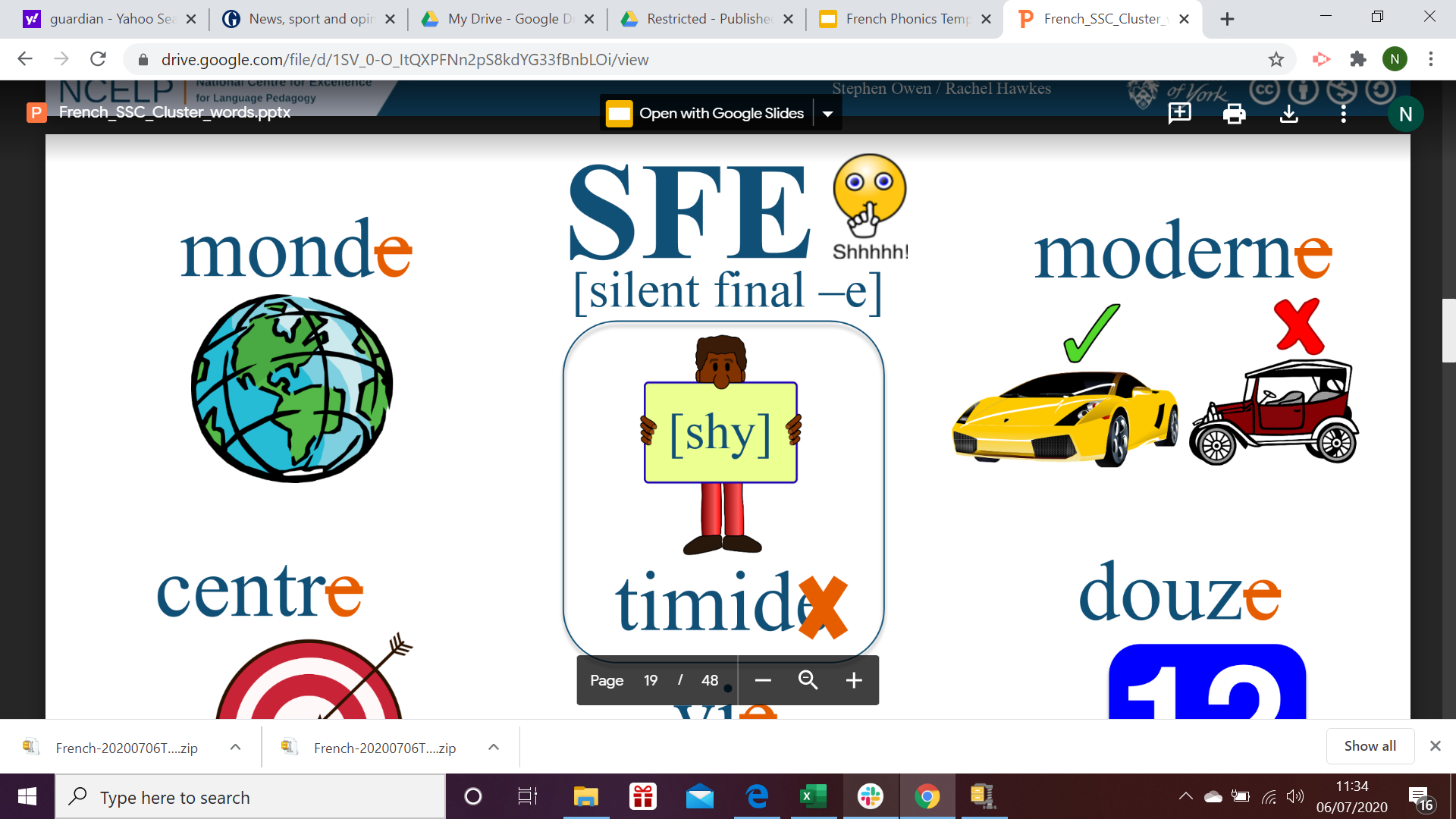 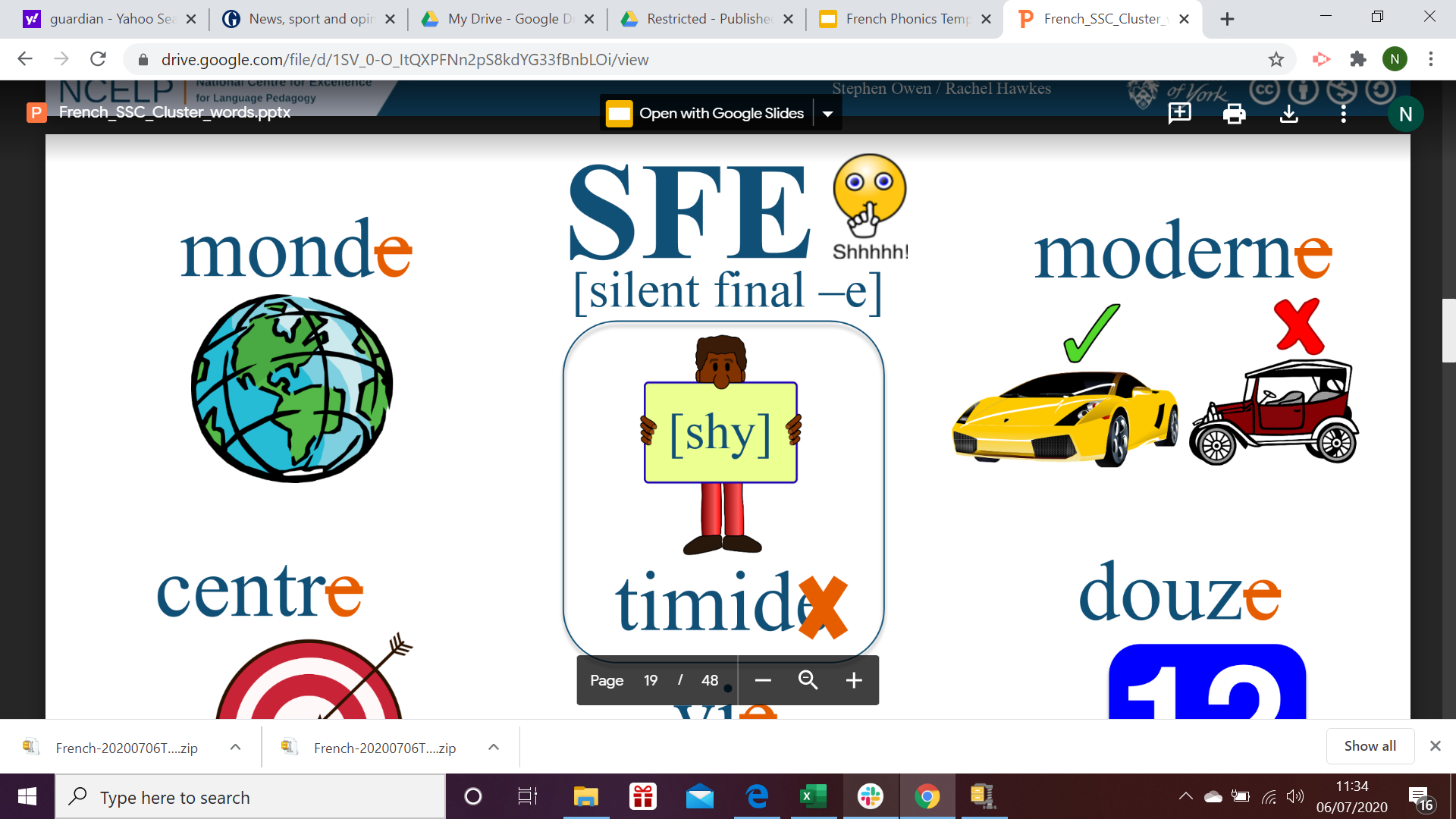 vie
[life]
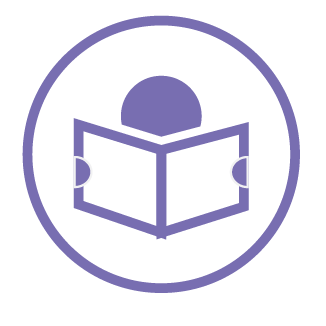 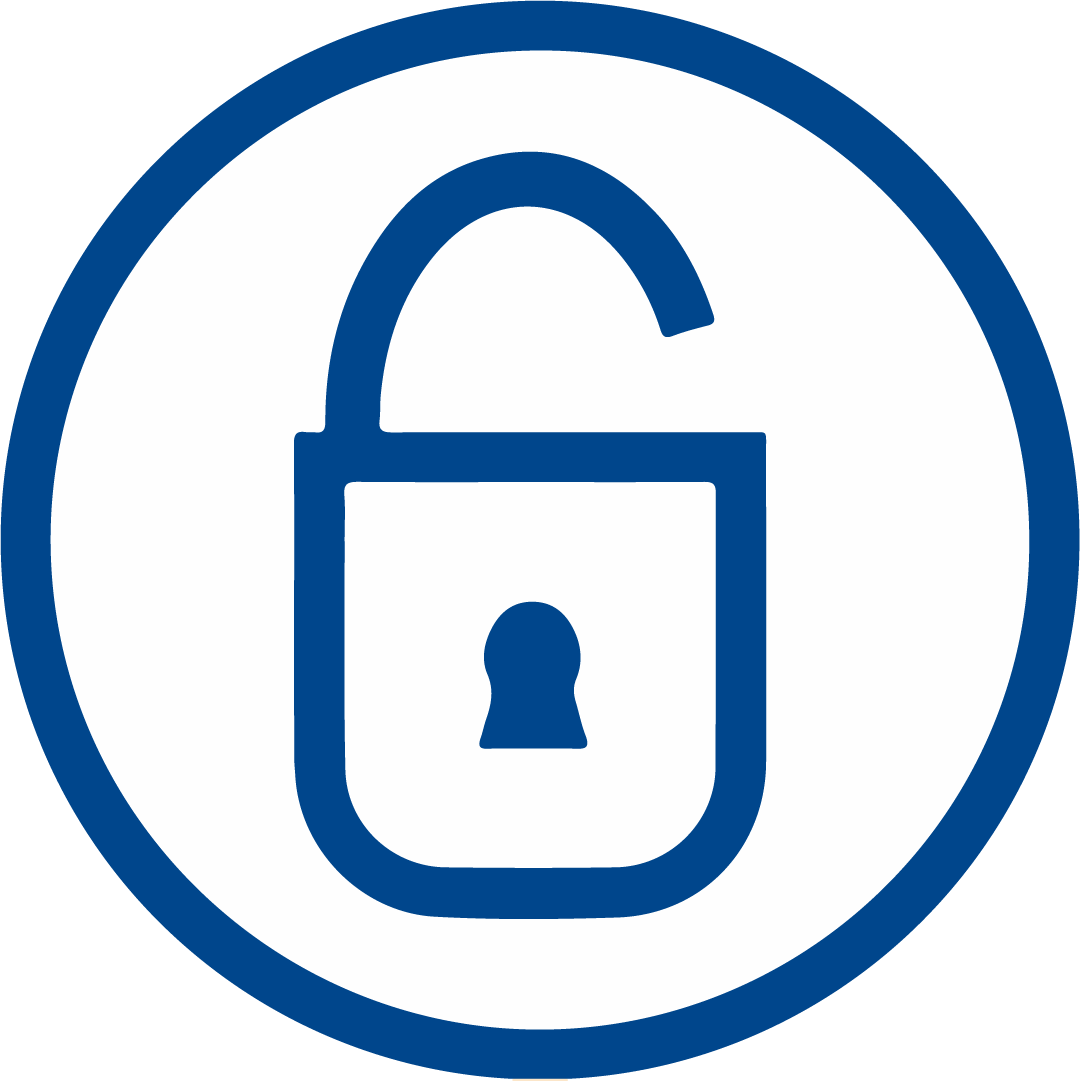 Expressing future intentions
Use the present tense form of aller, followed by the infinitive.
jouer
Nous allons
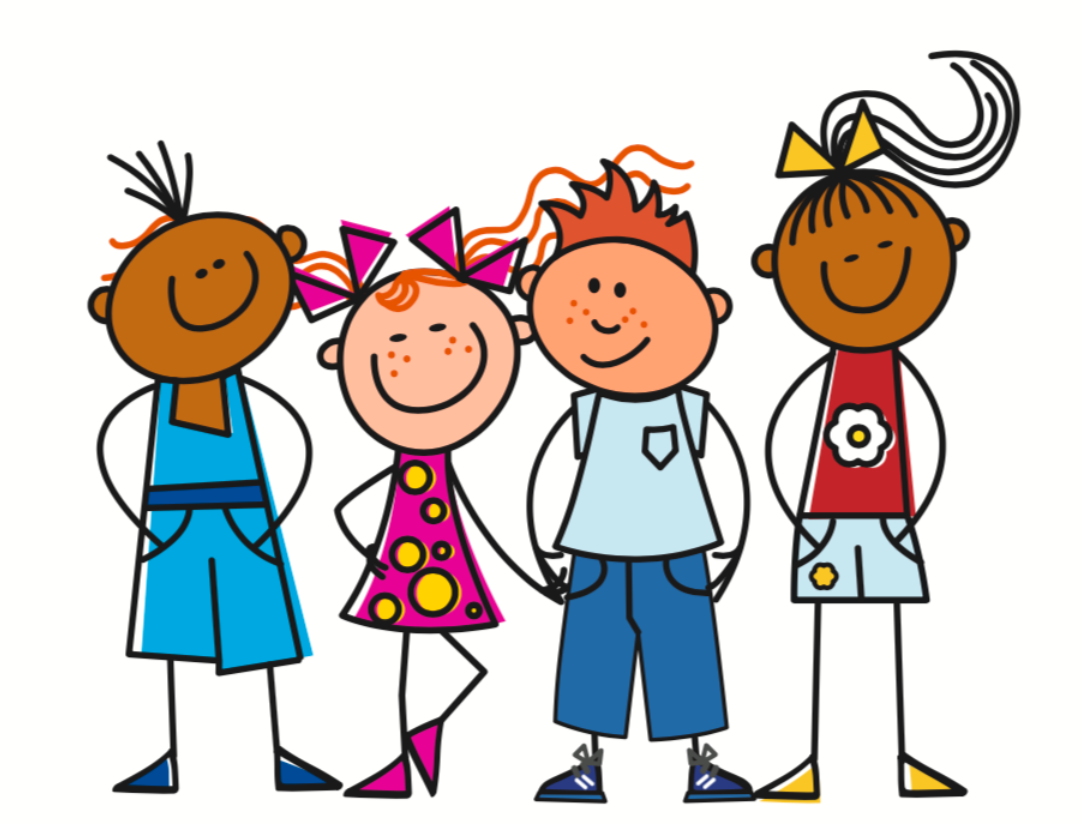 [to play]
[We are going]
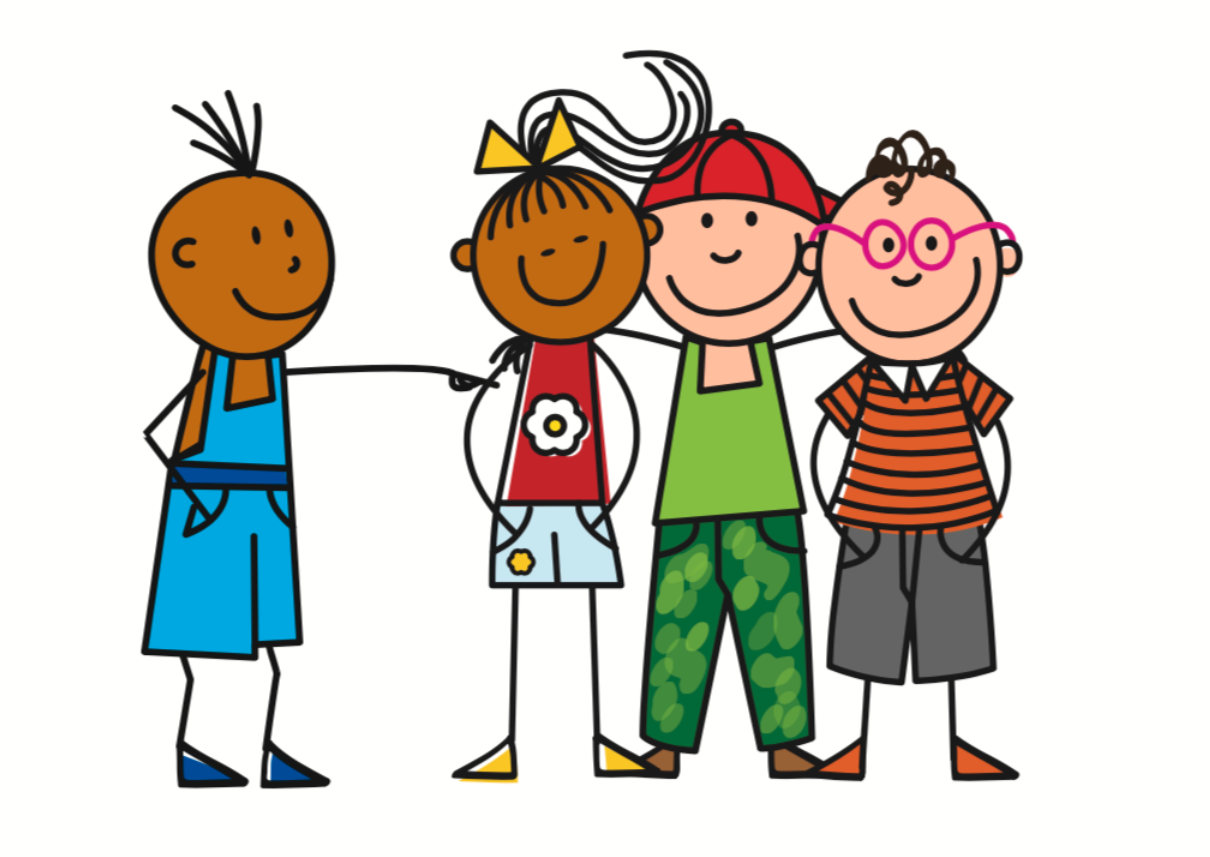 Vous allez
sortir
[to go out]
[You are going]
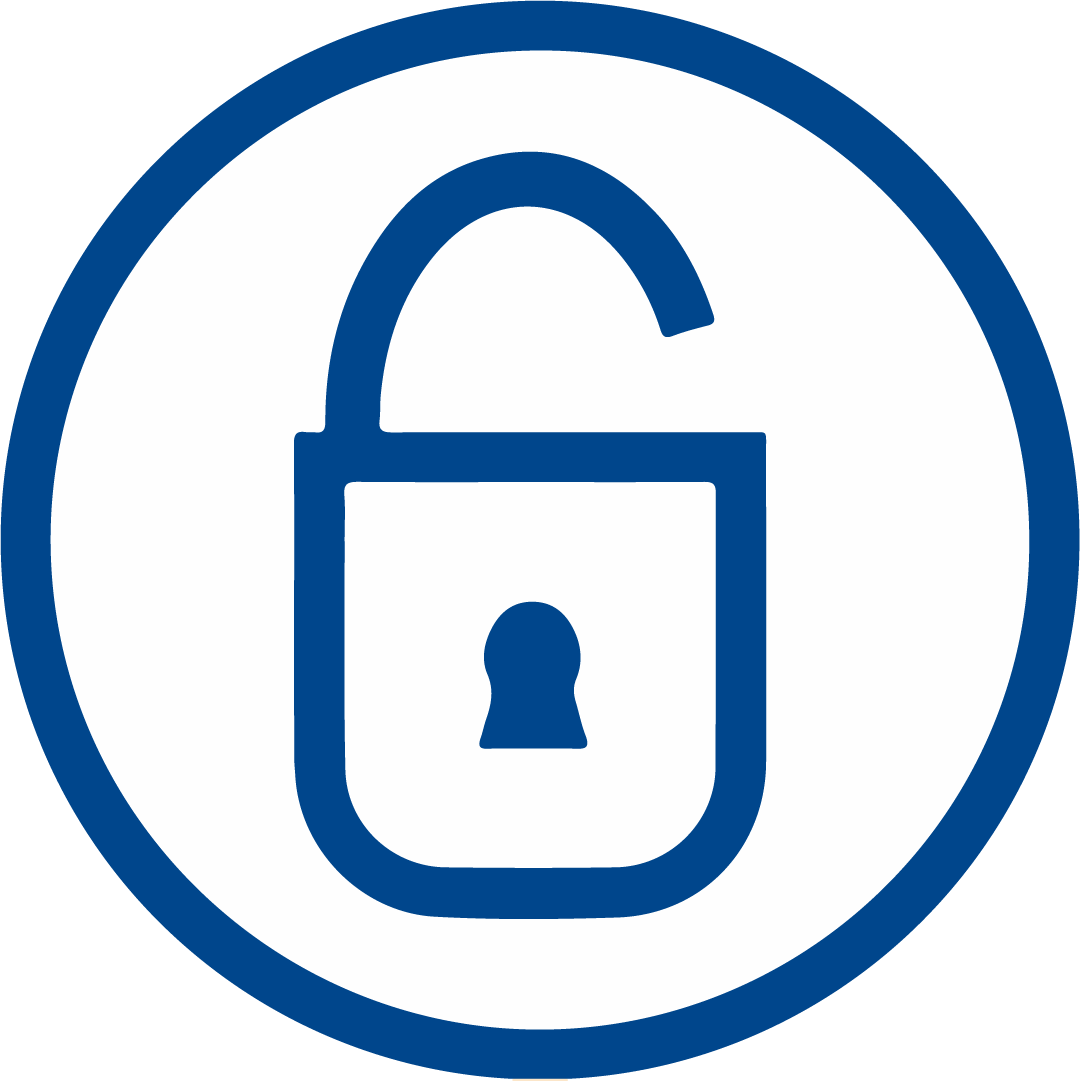 Expressing future intentions
Use the present tense form of aller, followed by the infinitive.
faire
Ils vont
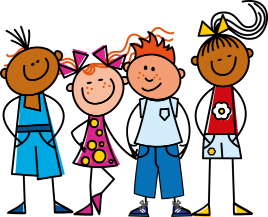 [to do]
[They are going]
Elles vont
sortir
[to go out]
[They (f.) are going]
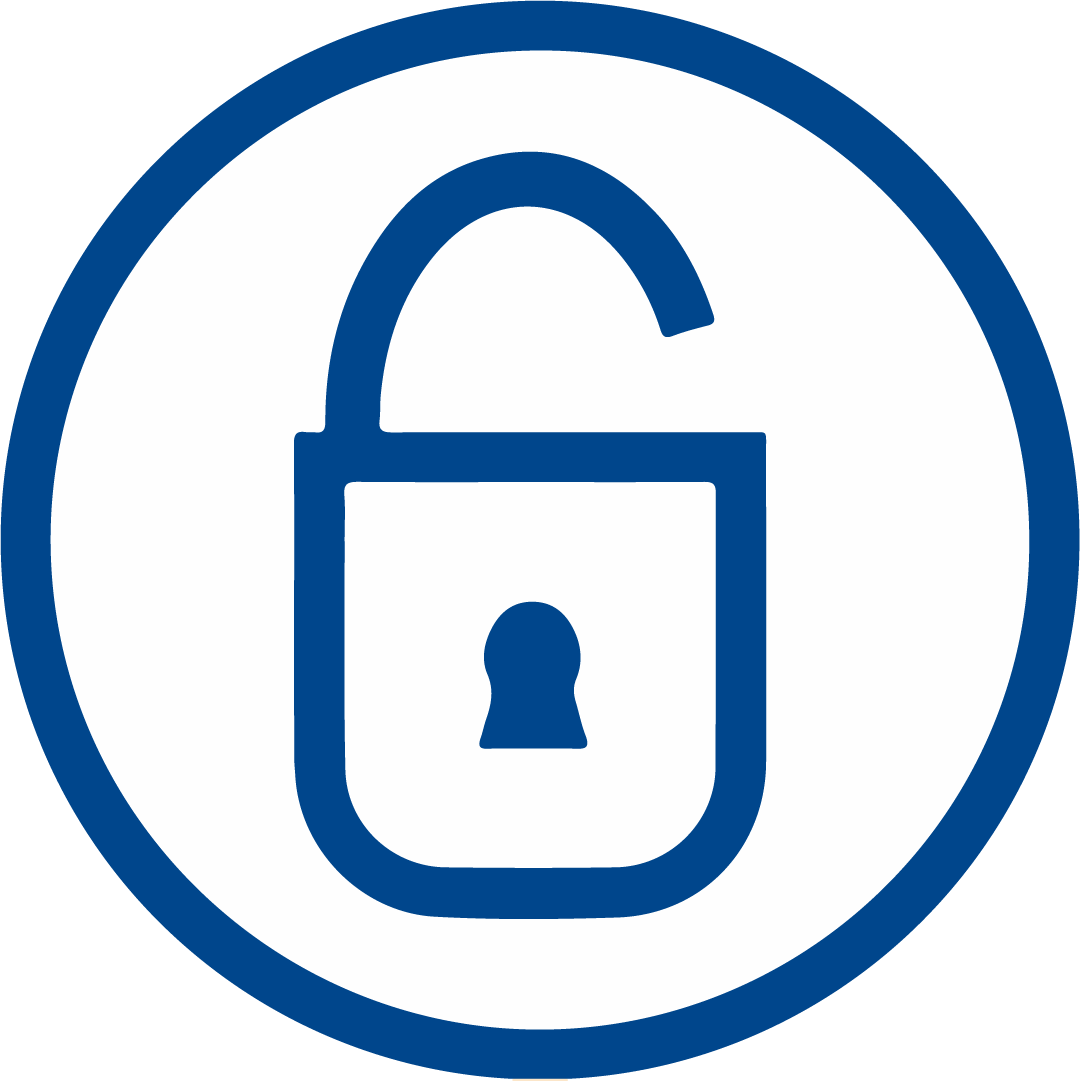 Asking about future intentions
Invert the present tense form of aller, followed by the infinitive.
Nous allons
faire
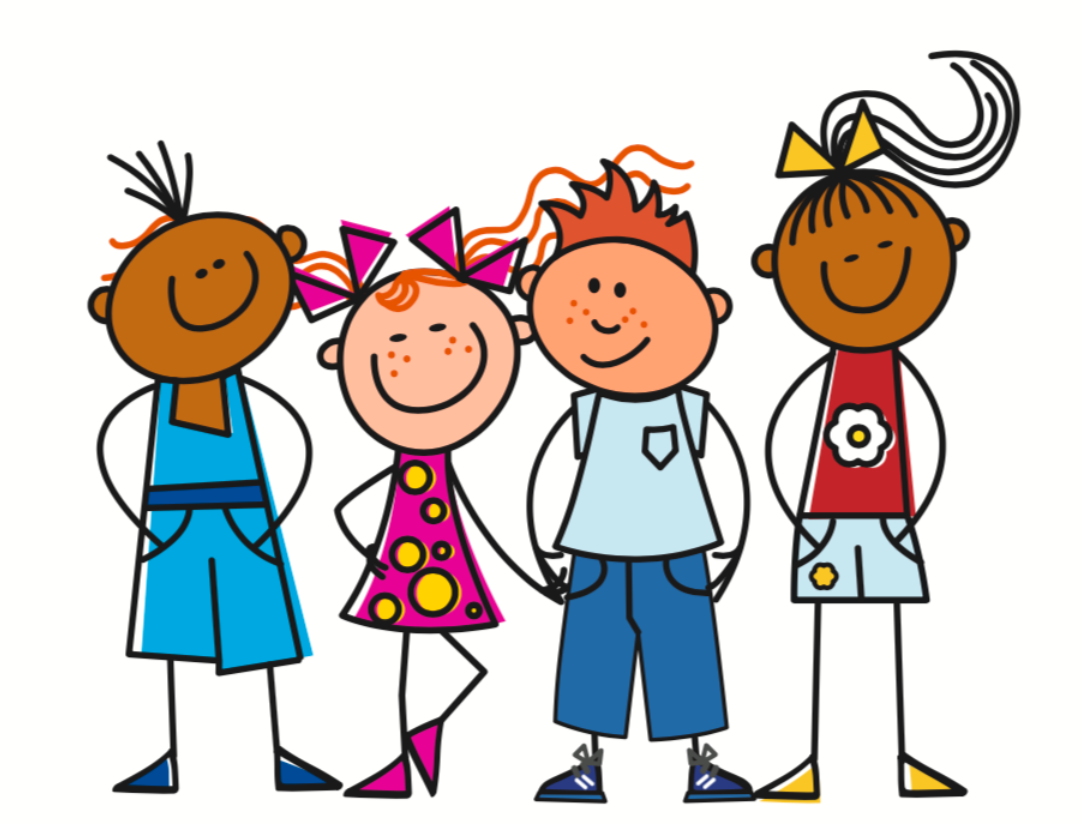 [We are going]
Allons-nous
faire?
[Are we going]
[to do]
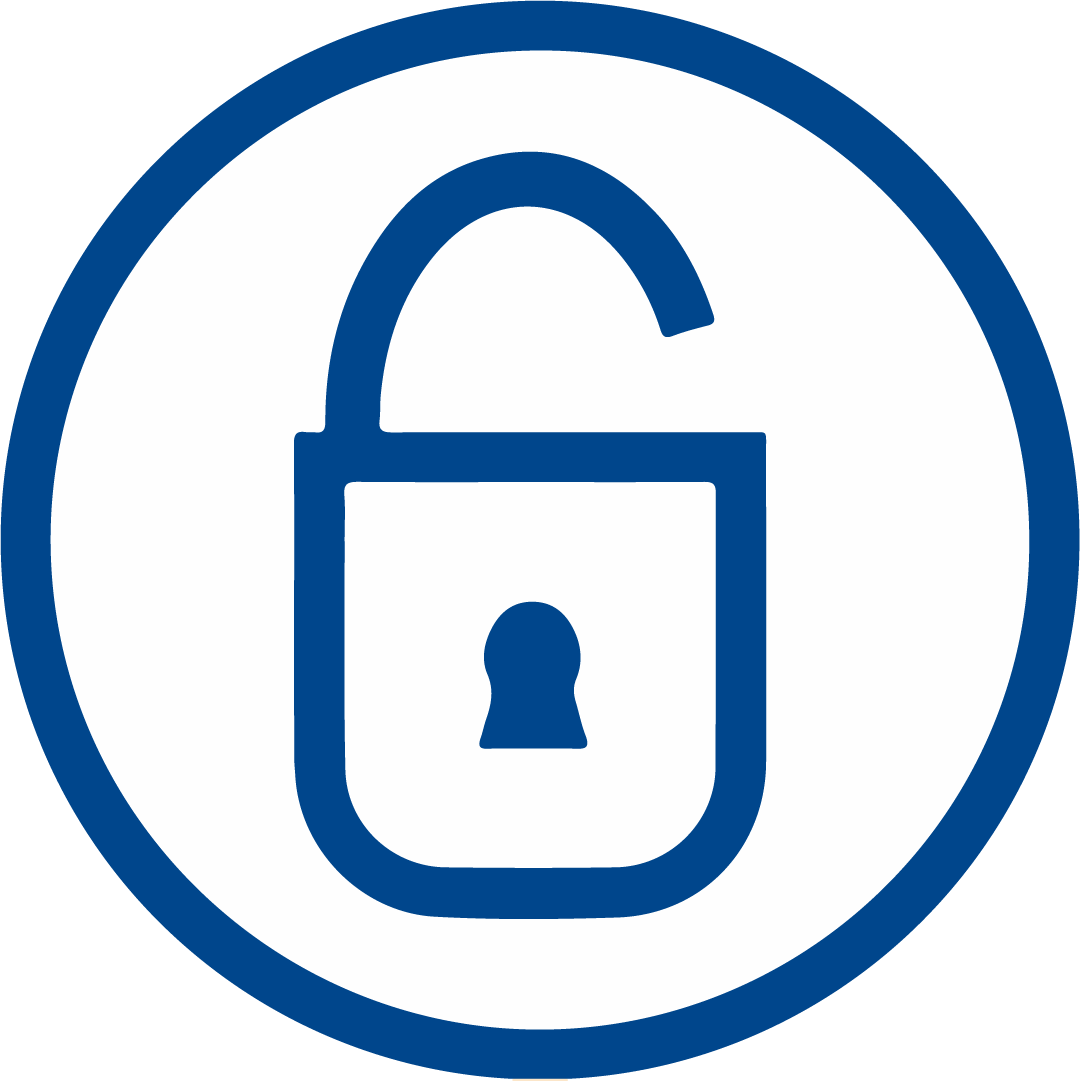 Asking about future intentions
Invert the present tense form of aller, followed by the infinitive.
Vous allez
écrire
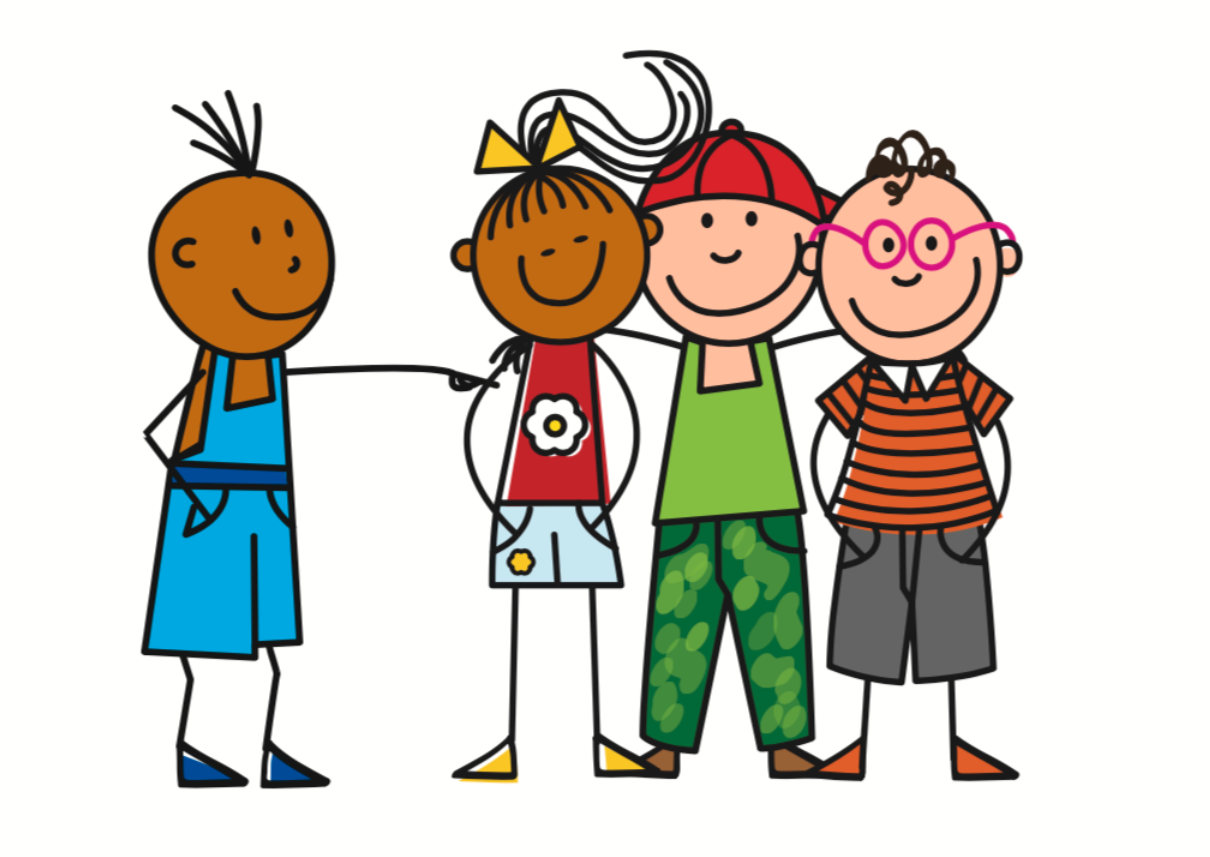 [You (pl) are going]
[to write]
Allez-vous
écrire?
[Are you  going]
[to write]
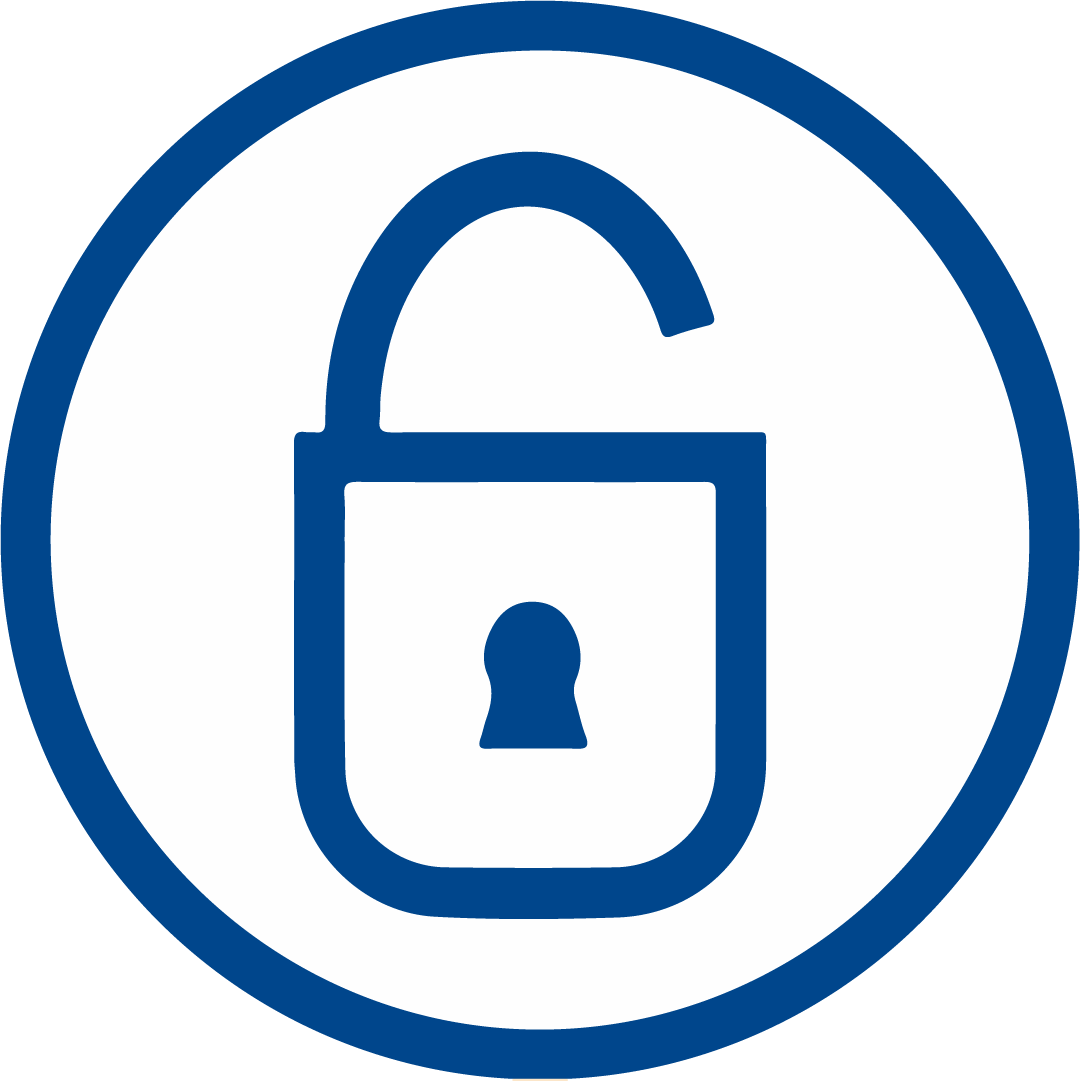 Asking about future intentions
Invert the present tense form of aller, followed by the infinitive.
Ils vont
sortir
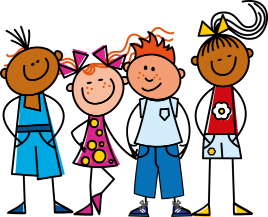 [They are going]
[to go out]
Vont-ils
sortir?
[Are they  going]
[to go out]
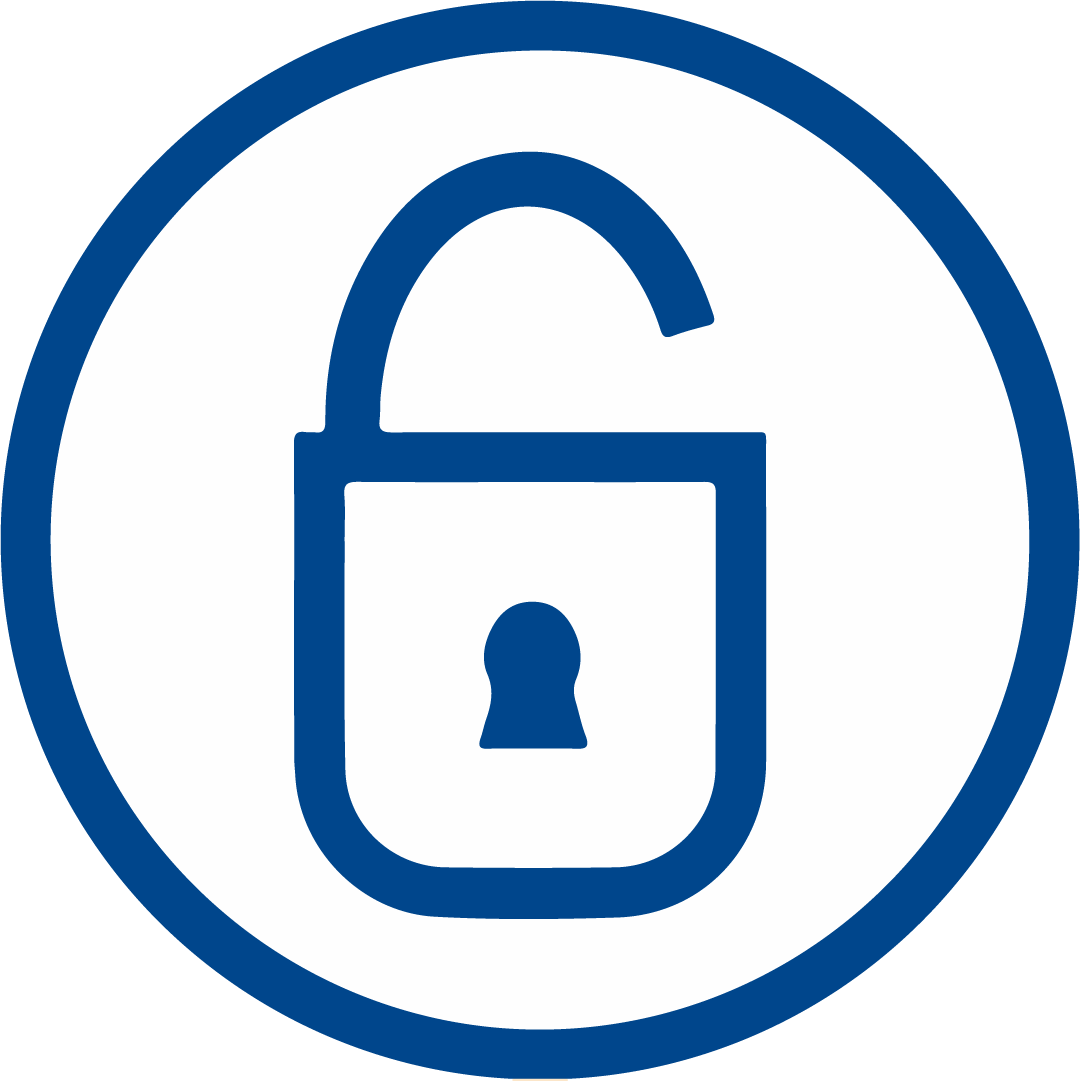 Asking about future intentions
Invert the present tense form of aller, followed by the infinitive.
Elles vont
sortir
[They (f) are going]
[to go out]
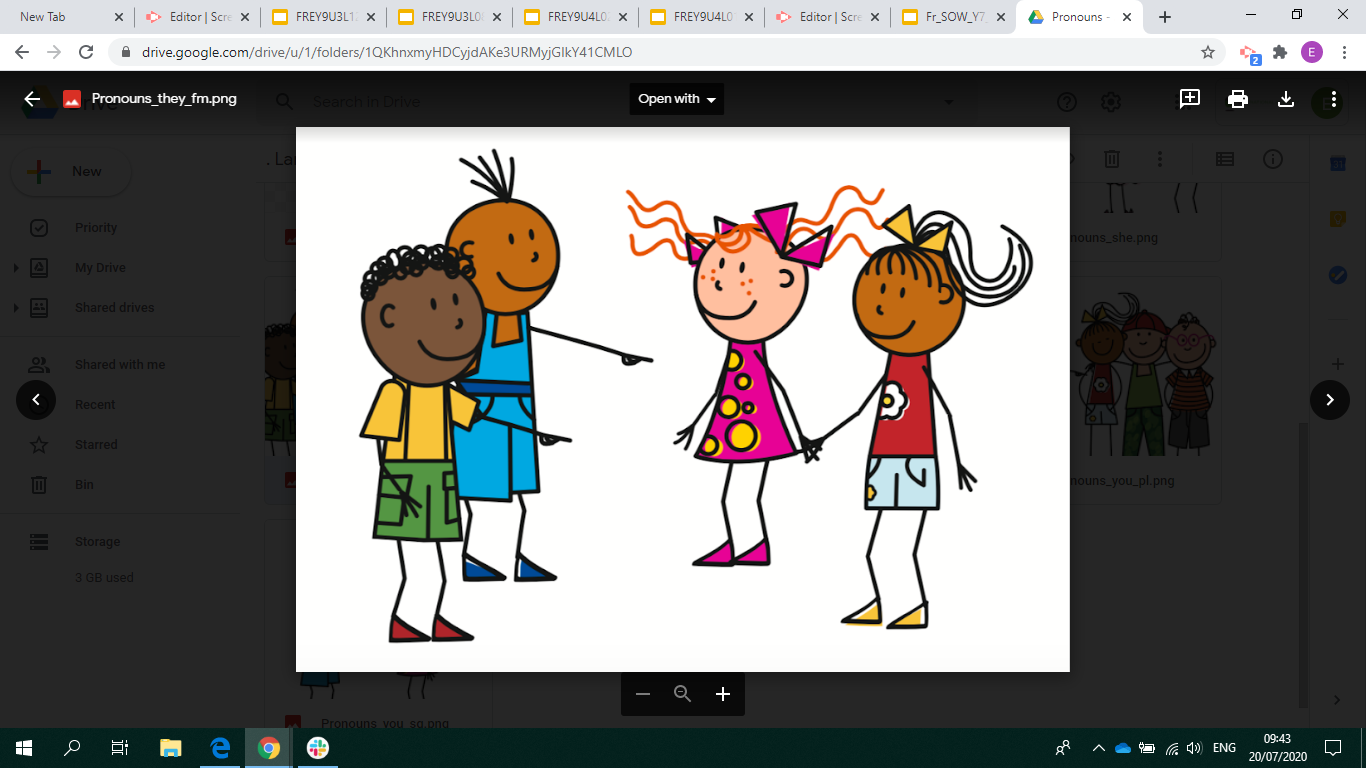 Vont-elles
sortir?
[Are they  going]
[to go out]
Asking about future intentions - nous, vous, ils and elles
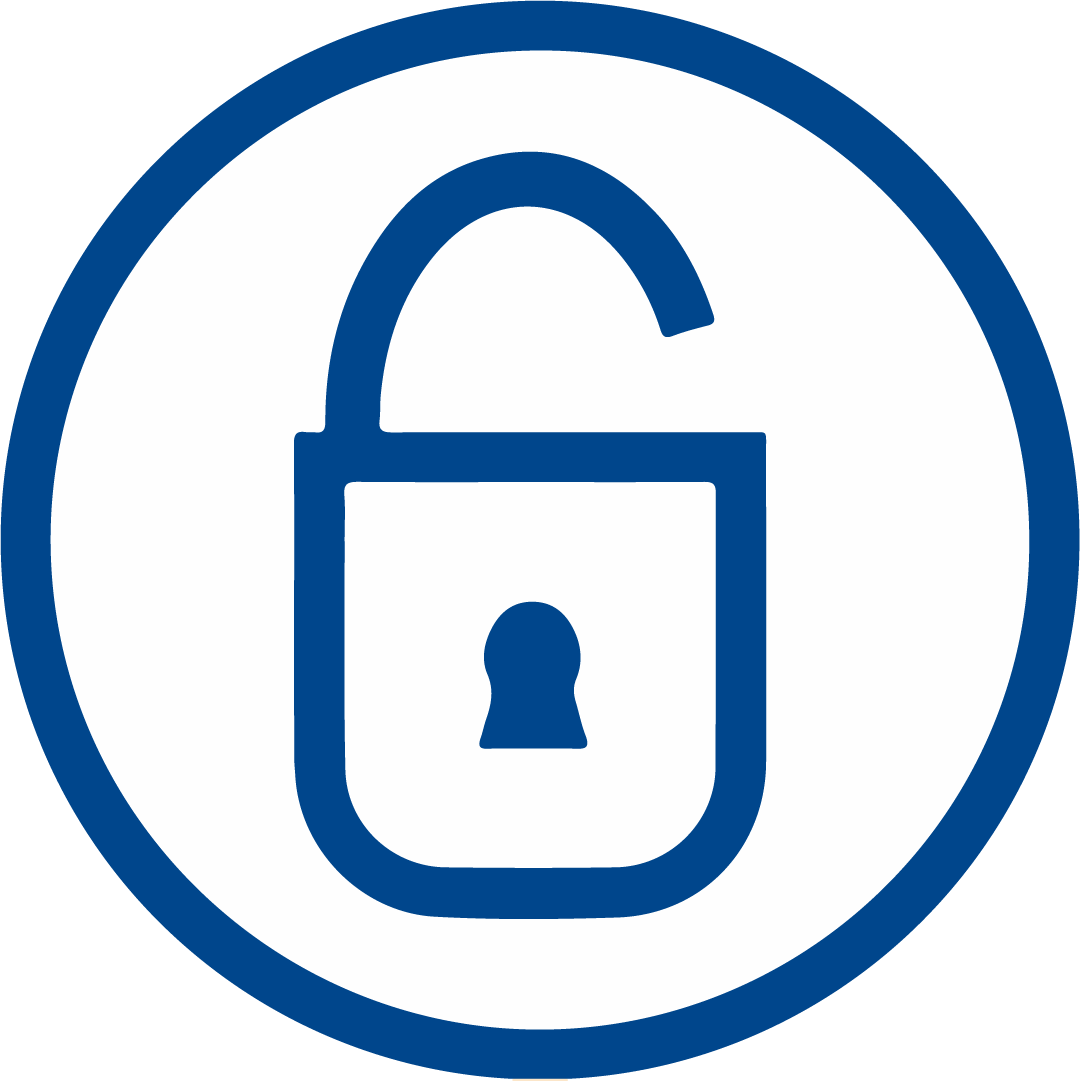 Invert the present tense form of aller, followed by the infinitive.
Allons-nous arriver?
Are we going to arrive?
Allez-vous arriver?
Are you (pl) going to arrive?
Vont-ils arriver?
Are they going to arrive?
Vont-elles arriver?
Are they (f) going to arrive?
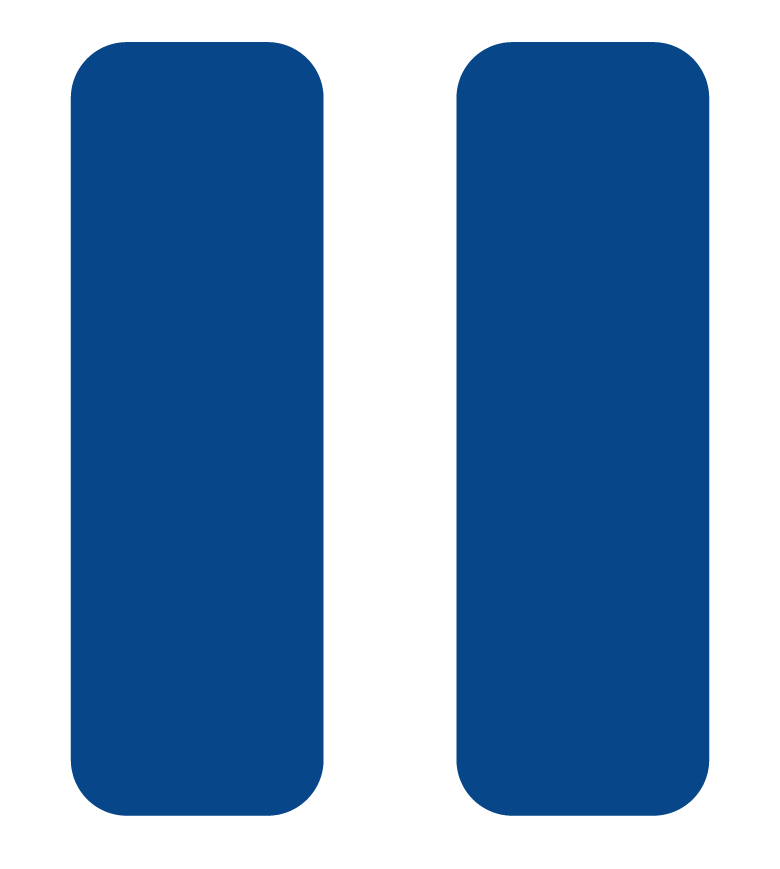 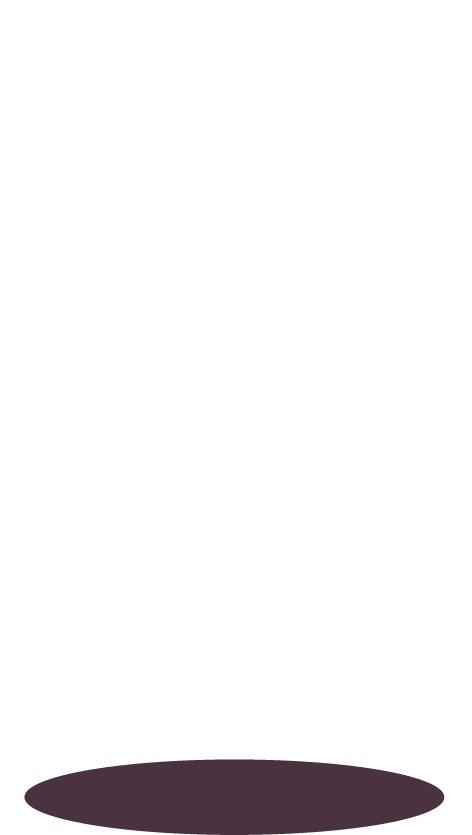 Asking questions about the future
Statement
Question
Nous allons aller
Allons-nous aller?
Question word at the front of the sentence!
Comment allons-nous aller en Allemagne?
How are we going to go to Germany?
Asking questions about the future
Statement
Question
Vous allez écrire
Allez-vous écrire?
Question word at the front of the sentence!
Quand allez-vous écrire la lettre?
When are you going to write the letter?
Asking questions about the future
Statement
Question
Ils vont partir
Vont-ils partir?
Pourquoi vont-ils partir demain?
Why are they going to leave tomorrow?
Asking questions about the future
Statement
Question
Elles vont prendre
Vont-elles prendre?
Quand vont-elles prendre l’avion?
When are they going to take  the plane?
Ask and answer about future intentions [2/2]
Change these statements into inverted questions
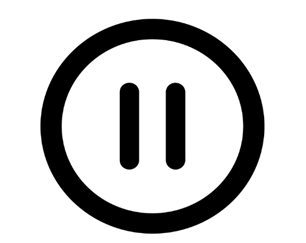 5
4
3
2
1